Cours de macroéconomieS2
2
La micro et la macro
Microéconomie : étudie les décisions individuelles des ménages et des entreprises et leurs interactions dans des marchés
3
Macroéconomie : étudie l’économie comme un tout. Elle se préoccupe des phénomènes qui affectent l’ensemble des ménages et des entreprises

La macroéconomie est l’étude de l’économie dans son ensemble.
	Son but est d’expliquer comment les changements économiques affectent tous les consommateurs, toutes les entreprises et tous les marchés.
4
La macroéconomie répond à des questions telles que :

Pourquoi est-ce que le revenu moyen par tête est élevé dans certains pays et bas dans d’autres?

Pourquoi est-ce que les prix ont augmenté rapidement durant certaines périodes de l’histoire et pourquoi ils n’augmentent plus depuis quelque temps?

Pourquoi la production et l’emploi s’accroissent pendant certaines années et diminuent pendant d’autres?

Pourquoi Le Maroc a un problème de croissance?
5
Les trois grands problèmes macroéconomiques
L’inflation

Le chômage

La croissance économique (et le niveau de vie)
6
Séance1 - Les Instruments de l’analyse macro-économique La mesure de l’activité économique : Le RN, le PIB, LePNB
Contenu :
- Détermination du taux de croissance économique
- Calcul du PIB nominal & réel
- Distinction PIB / PNB		
Compétences développées :
Maîtriser l’analyse de l’évolution de l’activité économique
7
Séance 2 : Les Instruments de l’analyse macro-économique	       La mesure du coût de la vie et du chômage
Contenu :
- La mesure de l’inflation : taux d’inflation
- La mesure du chômage : taux de chômage
Compétences développées :
- Maîtriser l’analyse économique sur la base du taux d’inflation et du taux de chômage
8
Séance 3:   Les dimensions économiques du revenu national
Contenu :
- La consommation
- L’épargne
- L’investissement		
Compétences développées :
- Comprendre les différents agrégats macro-économiques
9
Séance 4:   Les déterminants de l’équilibre macro-économique sur le marché de biens & services
Contenu :
- La demande globale
- L’offre globale 
- Equilibre dans une économie fermée
- Equilibre dans une économie ouverte		
Compétences développées :
- Analyser la situation d’une économie en terme d’offre et de demande
10
Séance 5:   L’analyse du chômage
Contenu :
- Définition du chômage
- Les causes du chômage
- Les types de chômage
- Les politiques de lutte contre le chômage		
Compétences développées :
- Comprendre les différents aspects négatifs du chômage et comment résoudre ce problème
11
Séance 6:   L’inflation et la croissance économique
Contenu :
- Définition et causes de l’inflation
- La relation inflation - taux d’intérêts 
- Les conséquences de l’inflation		
Compétences développées :
- Comprendre les aspects positifs et négatifs de l’inflation
12
Séance 7:   Le modèle IS-LM et l’équilibre macro-économique
Contenu :
- Le marché des biens & services et la courbe IS
Compétences développées :
- Maîtriser la notion de l’équilibre intégré
13
Séance 8:   Le modèle IS-LM et l’équilibre macro-économique (suite)
Contenu :
- Le marché de la monnaie et la courbe LM
- L’équilibre intégré IS-LM
Compétences développées :
- Maîtriser la notion de l’équilibre intégré
14
Séance 9:   L’Economie ouverte
Contenu :
- Les flux internationaux des biens et services
- L’épargne et l’investissement 
Compétences développées :
- Comprendre le fonctionnement de l’économie ouverte
15
Séance 10:   L’économie ouverte (suite)
Contenu :
les déterminants du taux de change 
le taux de change nominal et réel
les impacts des politiques commerciales
Compétences développées :
Comprendre des relatons commerciales  internationales
16
Séance 11:   Les instruments de la politique économique
Révision générale
17
Les Instruments de l’analyse macro-économique     
La mesure de l’activité économique : Le PIB, PNB, RN, TC
18
Rappel
Macroéconomie : étudie l’économie comme un tout. Elle se préoccupe des phénomènes qui affectent l’ensemble des ménages et des entreprises

La macroéconomie est l’étude de l’économie dans son ensemble.
	Son but est d’expliquer comment les changements économiques affectent tous les consommateurs, toutes les entreprises et tous les marchés.
19
Contenu :

Détermination du taux de croissance économique
Calcul du PIB nominal & réel
Distinction PIB / PNB
	
Compétences développées :

Maîtriser l’analyse de l’évolution de l’activité économique
20
I – Le Revenu national
21
Pour juger comment une économie dans son ensemble fonctionne , le revenu total gagné par l’ensemble de ses habitants est une mesure utile.
22
Au niveau d’une économie, le revenu national doit être égal aux dépenses parce que:

Il y a un vendeur et un acheteur pour chaque transaction.
Chaque dirham dépensé par des acheteurs correspond à un revenu gagné par les vendeurs.
23
Cela suggère trois méthodes pour mesurer le niveau d’activité d’une économie:

Mesurer la production (agriculture, services, industrie)
Mesurer le revenu total généré (salaires, profits)
Mesurer les dépenses en biens et services produits par les ménages, les entreprises et le gouvernement
24
I – Le P.I.B
25
1. Le Produit intérieur brut
Le produit intérieur brut (PIB) est une mesure du revenu national ou des dépenses d’une économie 
Le PIB est la variable qui préoccupe le plus les macro-économistes
26
La définition du PIB
Le PIB est la valeur au marché ...
de tous les biens et services ...
finaux ...
produits ...
dans une économie ...
au cours d’une période donnée.
27
La définition du PIB
Le PIB représente la valeur du marché de tous les biens et services servant à la consommation finale, produits dans un pays durant une période donnée.
28
Le PIB peut être mesuré par la production, les revenus ou les dépenses.
L’égalité entre la production, le revenu national et les dépenses totales peut être illustrée par le diagramme suivant.
29
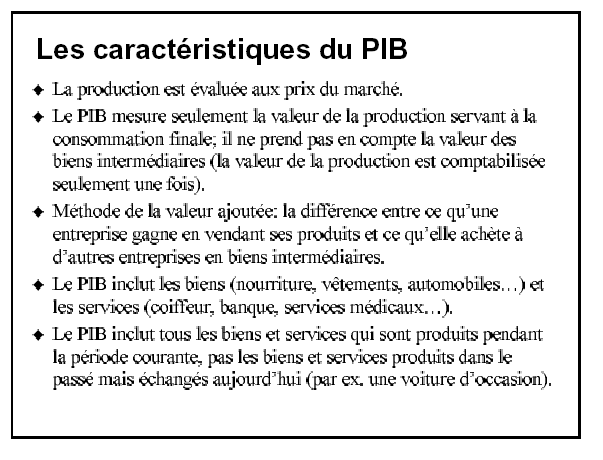 30
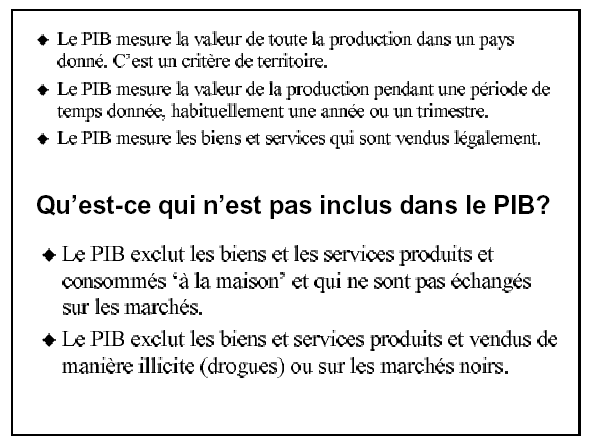 31
32
Composantes du PIB
Mesuré par la méthode des dépenses, le PIB est décomposé en grandes catégories
33
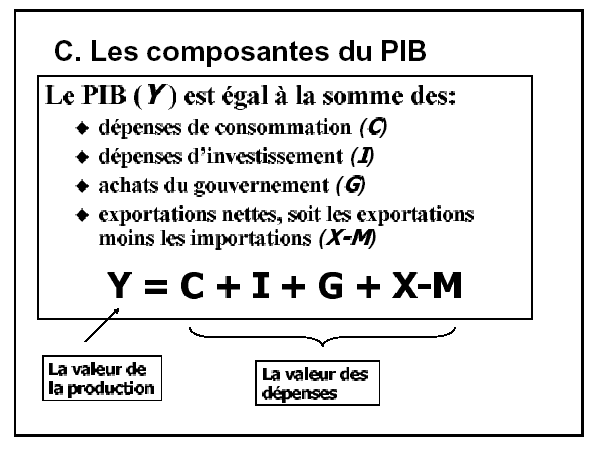 34
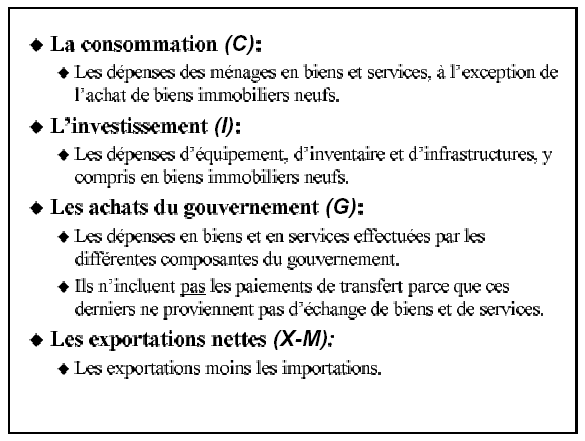 35
Deux types de biens
Les biens et services de consommation
C, G
G ne comprend donc que la partie courante des dépenses de l’État
Les biens de capital
I
Comprend des dépenses des ménages, des entreprises et des gouvernements
36
Les concepts d’épargne et d’investissement
Épargne : revenu annuel non consommé (flux). 
Richesse ou patrimoine : épargne accumulée au fil des ans (stock).
Investissement : l’achat de capital productif (usines, machinerie et équipement). 
Stock de capital : capital accumulé au cours des ans
37
2 - Le PIB nominal et le PIB réel
Le PIB augmente en général, année après année
Ces augmentations peuvent être causées par :
Des augmentations dans les quantités produites
Des augmentations dans les prix
Le PIB réel ne varie que si les quantités produites changent
38
PIB nominal, réel et déflateur
PIB nominal : valeur en prix courants de la production
PIB réel : valeur en prix constants de la production
Déflateur (indice implicite des prix du PIB): mesure du niveau général des prix de toute la production
39
2003
1Dh
100
2Dh
50
2004
2Dh
150
3Dh
100
2005
3Dh
200
4Dh
150
Tab. 5.2
Le calcul des PIB nominaux et réels
200Dh
200Dh
100
600Dh
350Dh
171
1200Dh
500Dh
240
* : en choisissant 2003 comme année de base
40
Exemple Des PIB réel et nominal dans une Economie
41
II - Le taux de croissance économique
42
Le taux de croissance économique
Le taux de croissance (TC) mesure l’évolution de la production dans le temps
Il permet de mesurer le pourcentage d’augmentation du P.I.B entre deux dates différentes
43
TC = ( PIB réelt - PIB réel(t-1) ) / PIB réel(t-1) ) * 100
Le T.C est normalement, calculé sur un an
44
Exemple de calculdu taux de croissance
Taux de croissance au X pour 2005 
On compare le PIB réel de l’année 2005, à celui de la période précédente, soit 2004.
PIB 2004 = 1 280 000 
PIB 2005 = 1 150 000
En 2005, le taux de croissance fut de 11.30 %
((1 280 000 – 1 150 000) / 1 150 000) * 100 = 11.30 %
45
III - PIB et bien-être
46
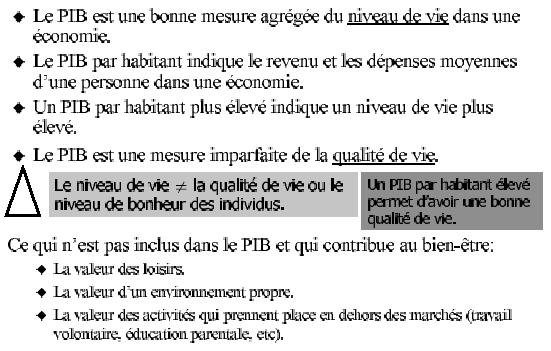 Les différences internationales de PIB et de qualité de vie
47
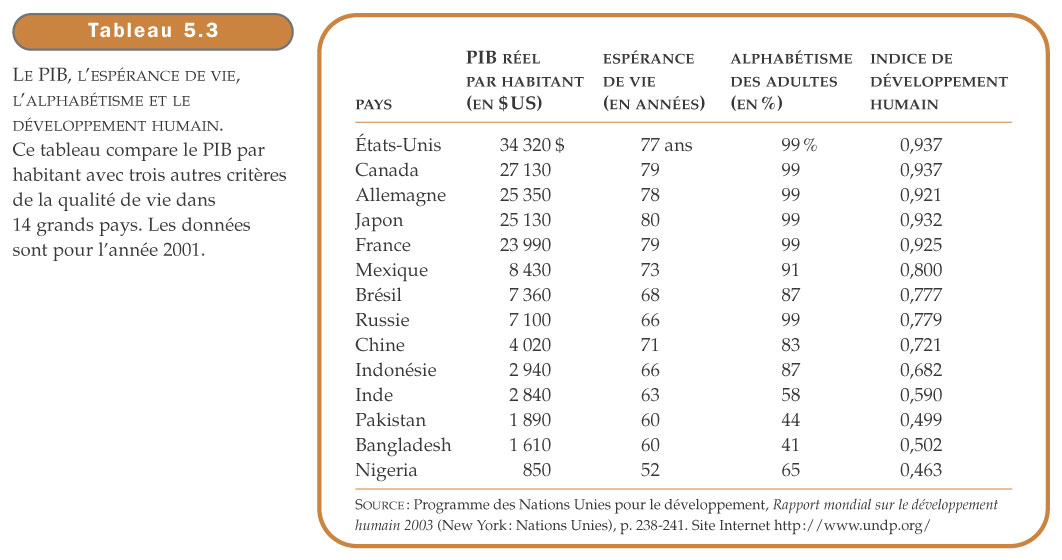 PIB par habitant et espérance de vie
48
PIB par habitant et pauvreté
49
50
III – Le PNB
51
Le PNB est la valeur totale de la production finale de biens et de services des acteurs économiques d'un pays donné au cours d'une année donnée. 
À la différence du PIB, le PNB inclut les revenus nets provenant de l'étranger, c'est-à-dire le rendement sur les investissements faits à l'étranger moins le rendement sur les investissements étrangers faits dans le pays. 
Le PNB est national
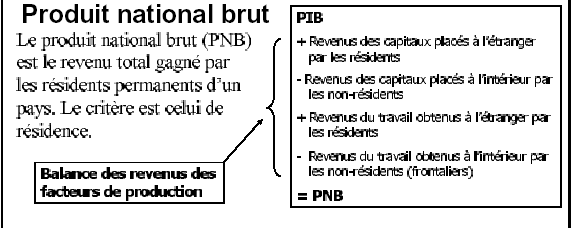 52